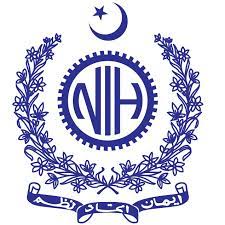 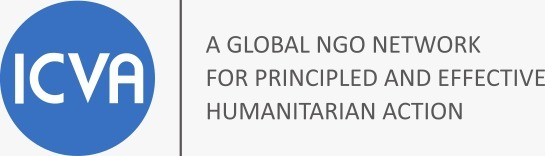 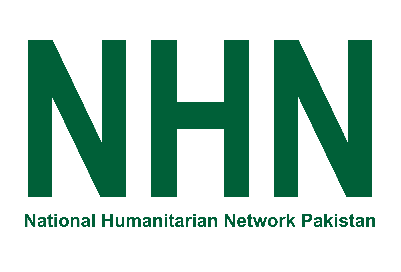 Current Situation of COVID-19And Our Responsibilities
By: Dr. Shafiq-ur-Rehman Napar
MBBS, FELTP, PHEM Fellow, CDC, US
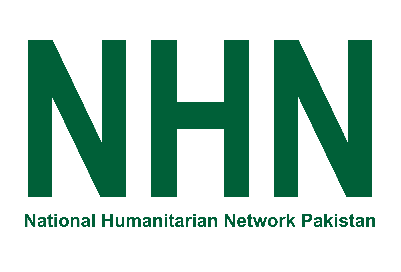 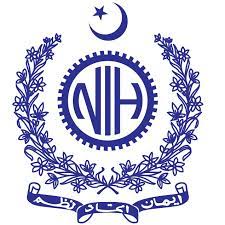 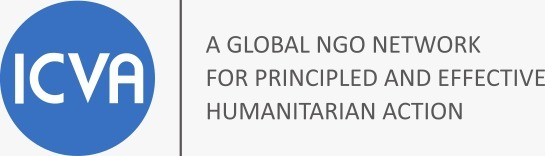 Current updates of COVID-19
On 27th September 2,86,460 new cases were reported
Of that, US has reported most cases in a day with total of 133,603 cases yesterday as well as most cases in a country till date
Pakistan being 5th most populous country is on 31st number in list in reporting cases in a single day (n.2357)
National positivity ratio was recorded at 4.89% as compared to 7.1% in US
Most of the bans uplifted in Pakistan due to fall in regular cases in the country
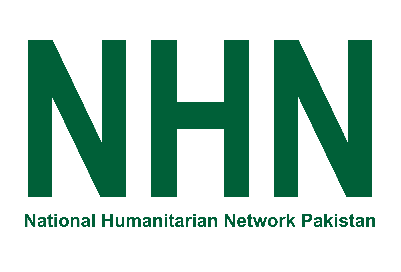 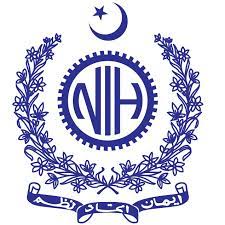 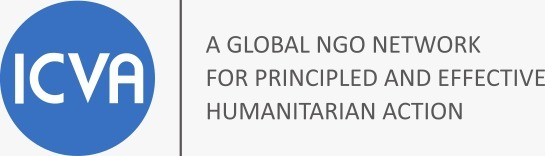 Cont.
UK authorities also removed Pakistan’s name from red list of high risk countries with COVID-19 cases
Till date Pakistan has experienced virulence of all the variants of interest originating from COVID-19 virus
Currently the country is facing 4th wave as a result of delta variant abundance arose from India
On 25th September number of new cases declined first time since 17th July to less than 1800
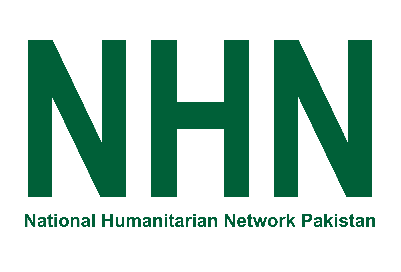 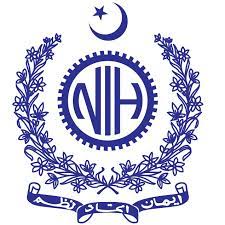 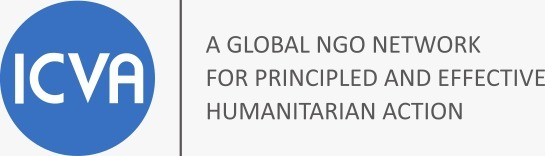 Cont.
In last 24 hours we have 32 new healthcare workers affected from COVID-19, making a total of 17,948 cases
Till date we have lost 168 worthy lives of our frontline soldiers, fighting against this contagious virus for the sake of community and kept their lives at risk
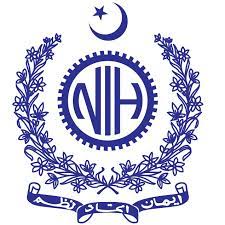 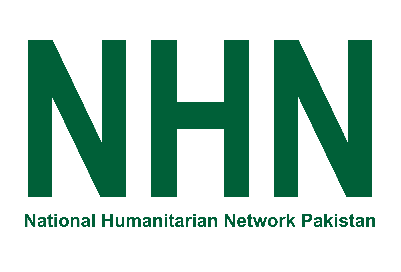 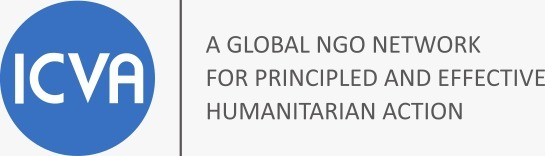 Workplace safety
A place where everyone works together to achieve an agreed vision for the health and well-being of workers and the surrounding community



It provides all members of the workforce with physical, psychological, social and organizational conditions that protect and promote health and safety
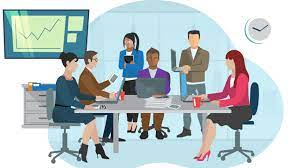 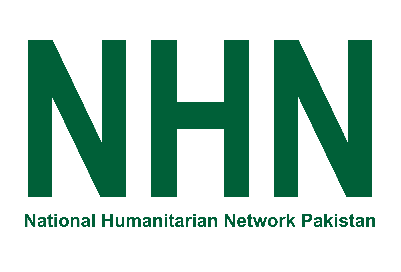 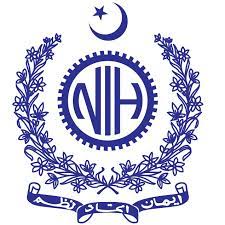 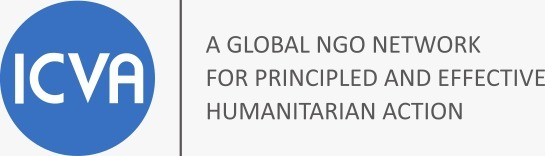 Why workplace safety is Important
A country depends on its responders to preserve the public's safety and health when disasters strike
To successfully meet this challenge, these responders must be protected from the hazardous conditions that disasters and other emergencies create
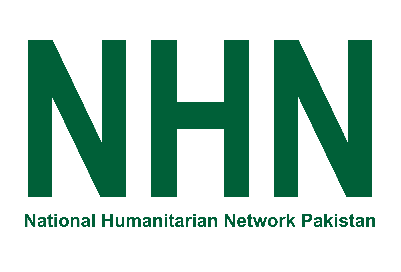 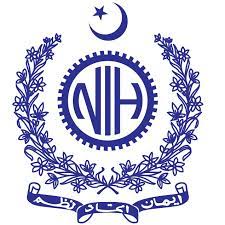 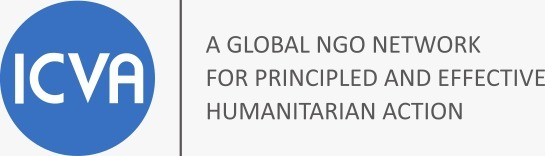 Common Safety Issues In Workplace
Communicable disease
Transportation accidents
Workplace violence
Slipping and falling
Toxic events particularly chemical and gas exposure
Electrocution or explosion
Repetitive motion and ergonomic injuries and hearing loss
[Speaker Notes: Common workplace health and safety hazards include: communicable disease, transportation accidents, workplace violence, slipping and falling, toxic events, particularly chemical and gas exposure, getting struck by objects, electrocution or explosion, repetitive motion and ergonomic injuries, and hearing loss.
Although some hazards are less likely to happen in some work spaces than others, it's important to assess which hazards are most damaging to business and employees.]
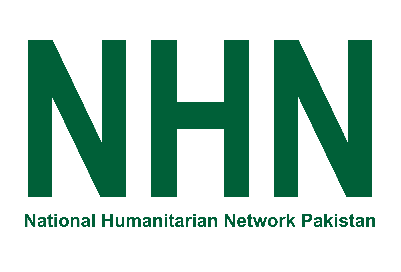 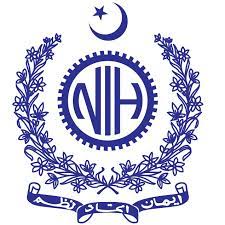 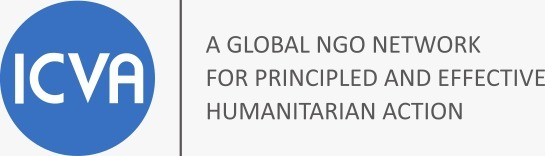 Workplaces with high risk of COVID-19
Frontline workers for COVID-19 response
Dental hygienists 
General practitioners
Bus Drivers
People working at reception (facing a crowd of people during duty time)

People attending the workplace while unwell (more likely if not provided with sick leave or financial compensation) increases the risk of transmission in the workplace
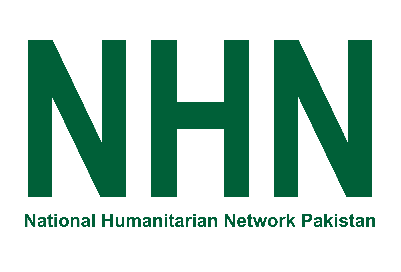 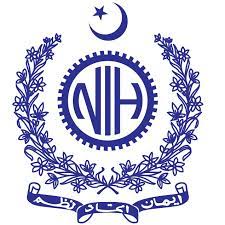 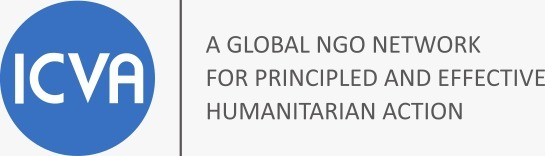 Workplaces with low risk of COVID-19
All the workplaces where dealing with general public is not required
Except
People attending the workplace while unwell (more likely if not provided with sick leave or financial compensation) increases the risk of transmission in the workplace
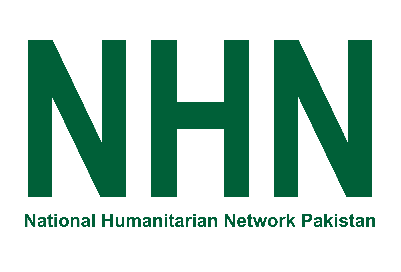 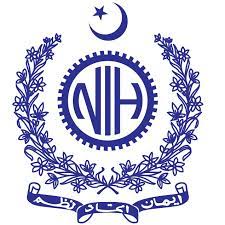 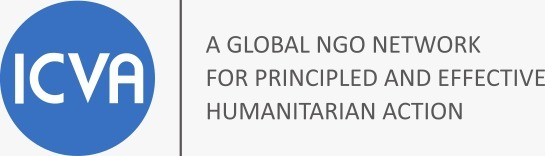 General measures for a safe Workplace
The key step to make a safe workplace against COVID-19 is the vaccination of staff
It helps to lower the chances of virus carrying as well as it reduces the severity of infection if carried anyhow
Studies also suggest that if all the employees are fully vaccinated, then they can put off their masks if are crowded in an open environment
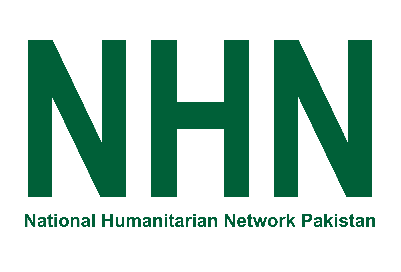 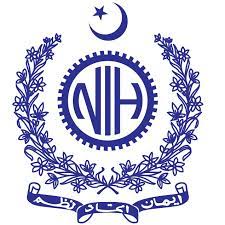 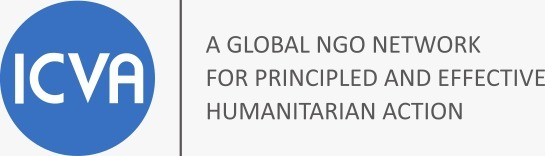 Cont.
Apart from vaccination other steps must be taken by each organization in order to make workplace safe for the employees working for that particular organization. It includes:
Frequent usage of mask
Frequent use of hand sanitizer to keep hand hygiene 
Social distancing among employees especially during the rush times 
Public awareness messages on walls as a reminder to implement on SOPs
Avoid using surfaces aimlessly
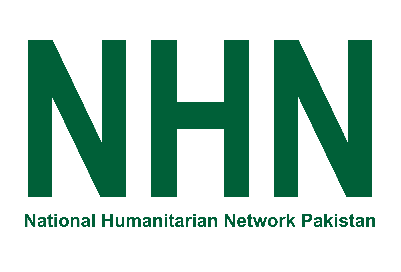 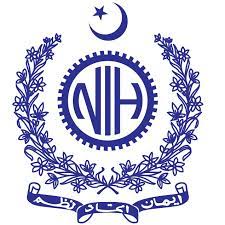 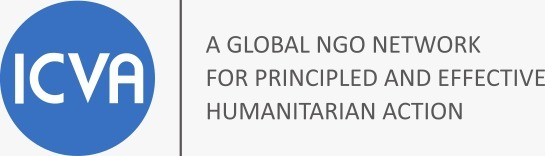 Cont.
If an employee feels ill of suffers from fever he/she should not come to workplace
Instead, should go to testing and further management if necessary and inform authorities to take action in order to stop further transmission in other employees
Keep the environment clean and safe for the employees
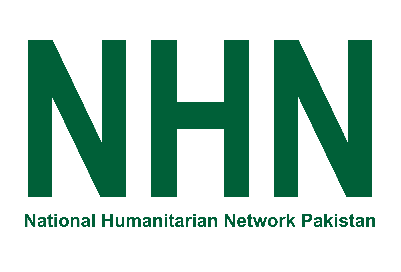 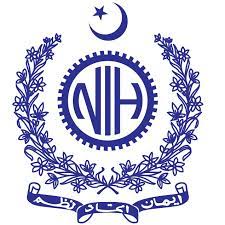 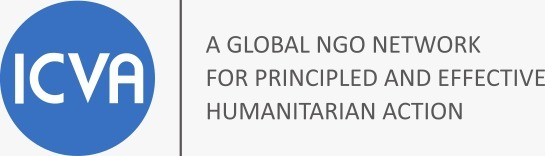 But??? Which vaccine is safe
All the recommended COVID-19 vaccine show a result against COVID-19 infection 
Many studies have been done that show that all these vaccines are effectives against variants as well
There is a research going on in Lahore, lead by the UHS for producing COVID-19 vaccines in nasal spray form